Считаем на пальцах?Считаем на пальцах!
АЛЕКСЕЕВА  ЕЛЕНА  НИКОЛАЕВНА
УЧИТЕЛЬ ВЫСШЕЙ КВАЛИФИКАЦИОННОЙ КАТЕГОРИИ
МАОУ  ОЦ « ГОРНОСТАЙ»
Все взрослые сначала были детьми, только мало кто из них об этом помнит.
А. Экзюпери « Маленький  принц»
Два мнения
-Возвращение в первобытное общество;
- вредная привычка;
-тормозит развитие;
- потом не отучишь:
- должен представлять в уме.
Два мнения
- Три канала восприятия: зрительный, слуховой, тактильный;
- мануальные действия (ручные) влияют на развитие речи;
-счётный материал, который всегда с ребёнком;
- плавный переход к абстрактному мышлению;
-регулярная пальчиковая гимнастика ;
- развитие мелкой моторики.
Пальцы – древнейший счётный инструмент
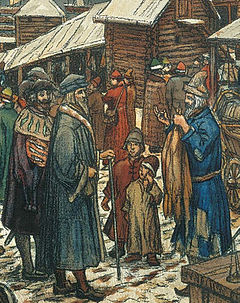 Рукотворные мерки
Локоть, сажень.
Пядь
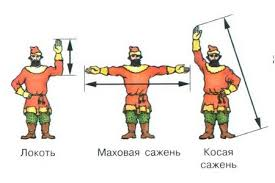 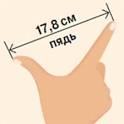 Рукотворные мерки
Дюйм
Вершок
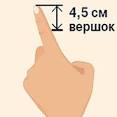 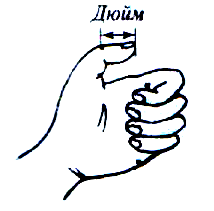 Математика вокруг нас
Ни пяди.    Семь пядей во лбу. 
Уступишь на пядь , потеряешь сажень.
Сам с вершок, а борода с локоток.
На аршин борода, а ума на пядь.
Метром
Метром  -  мерило (др.-греч.)

Мера  длины метр появилась только в 18 веке во Франции
Примерные задания
Сравни
2 пяди  и 1 локоть
4 вершка и 5 дюймов
3 пяди и 4 дм
Пальцематика
"Считать - раньше, чем ходить"
Президент Ассоциации педагогов-новаторов              П.В. Тюленев
Римская нумерация
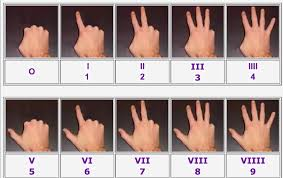 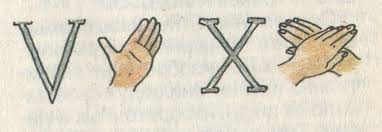 Познаём мир пальчиками
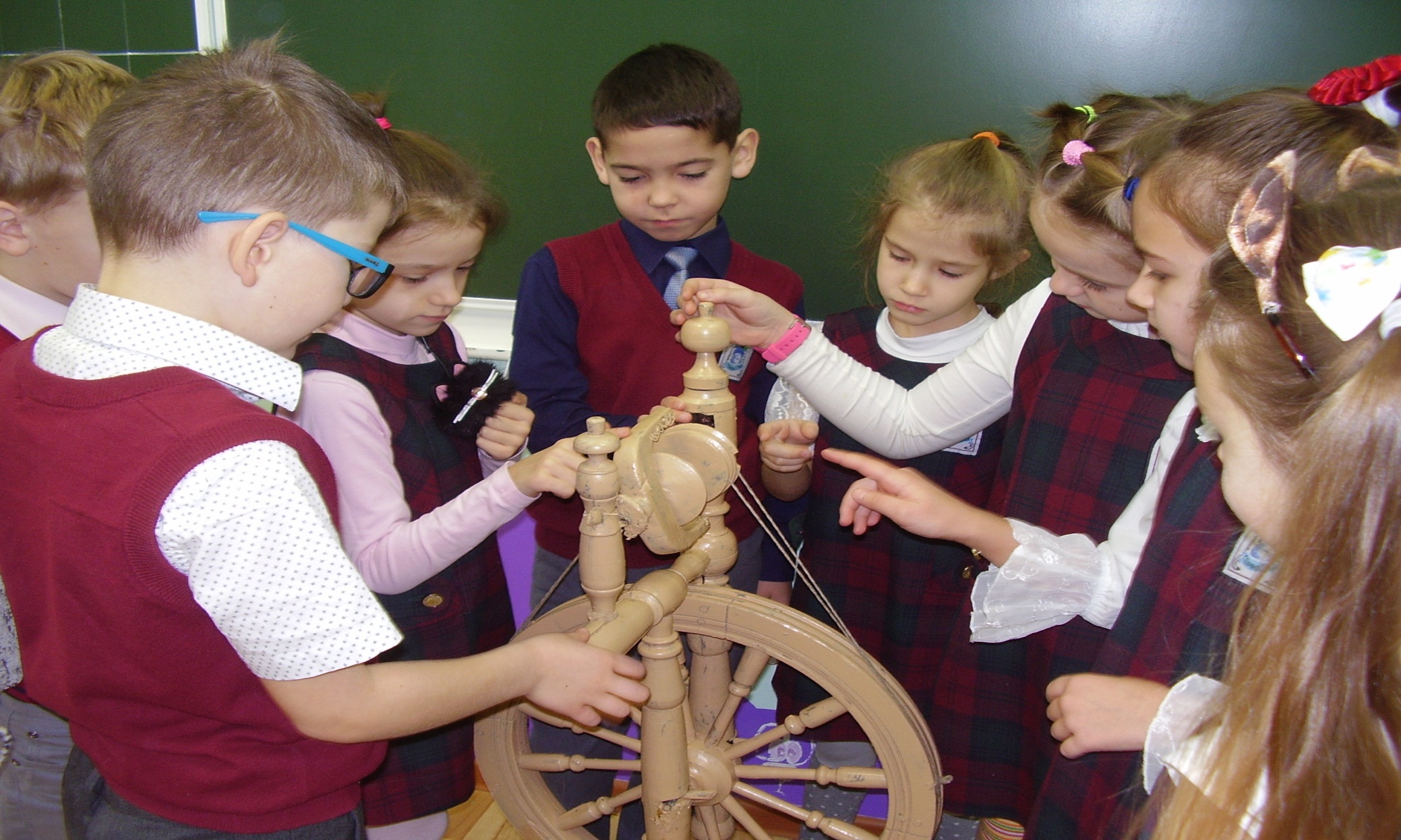 Состав числа
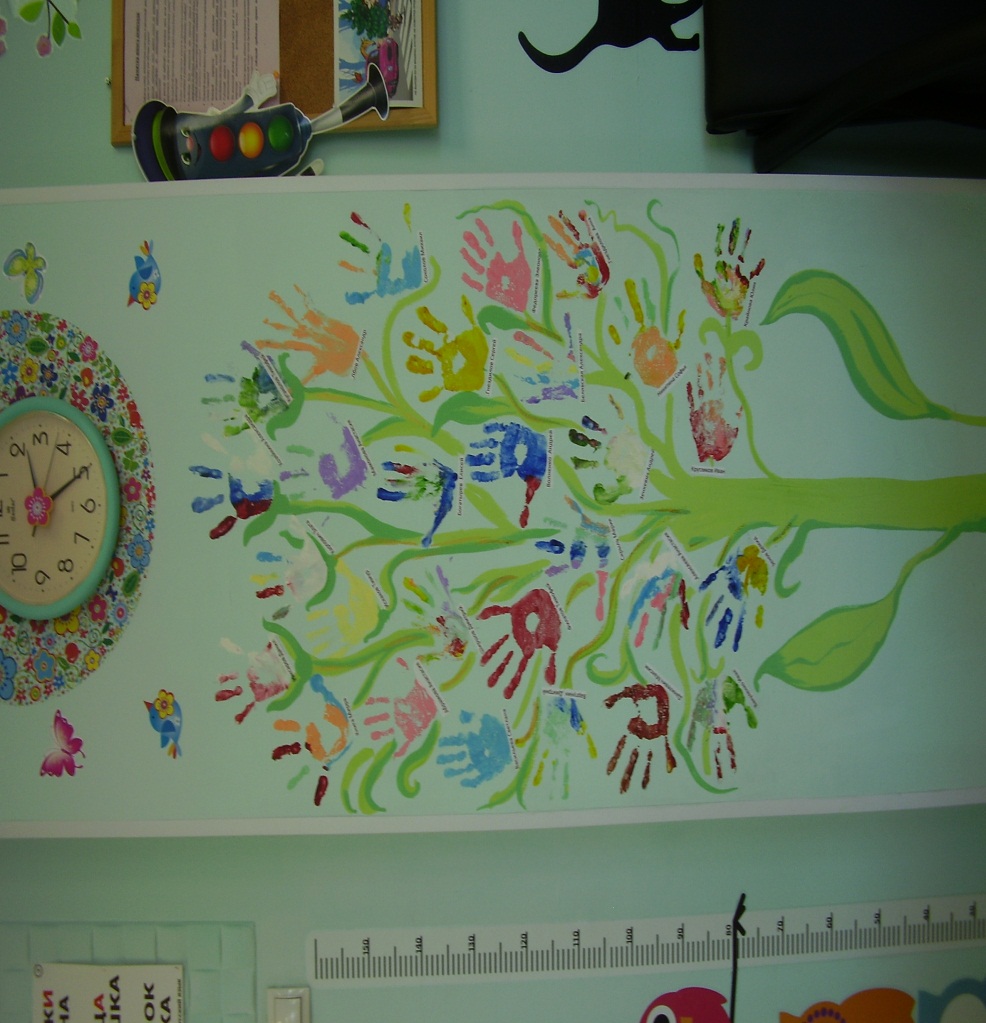 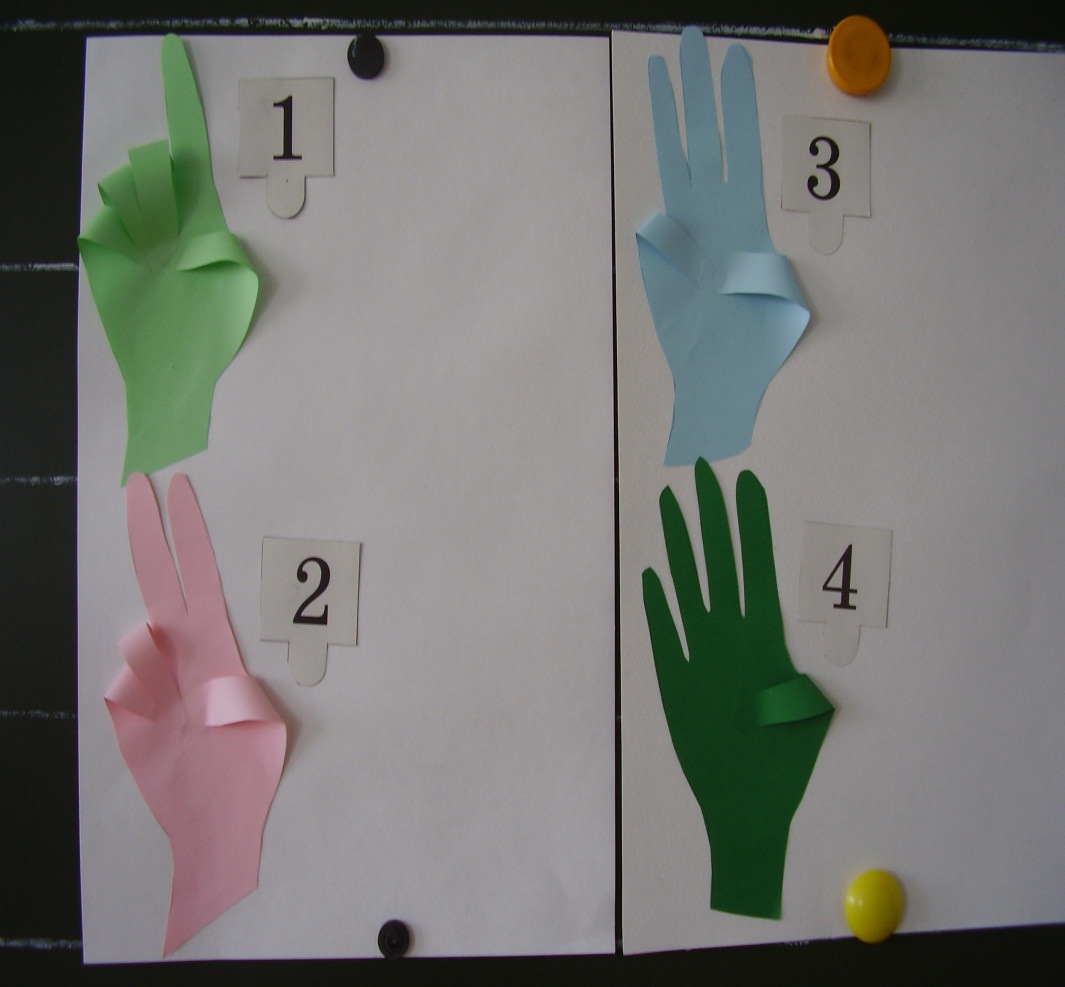 Проектная работа- лэпбук
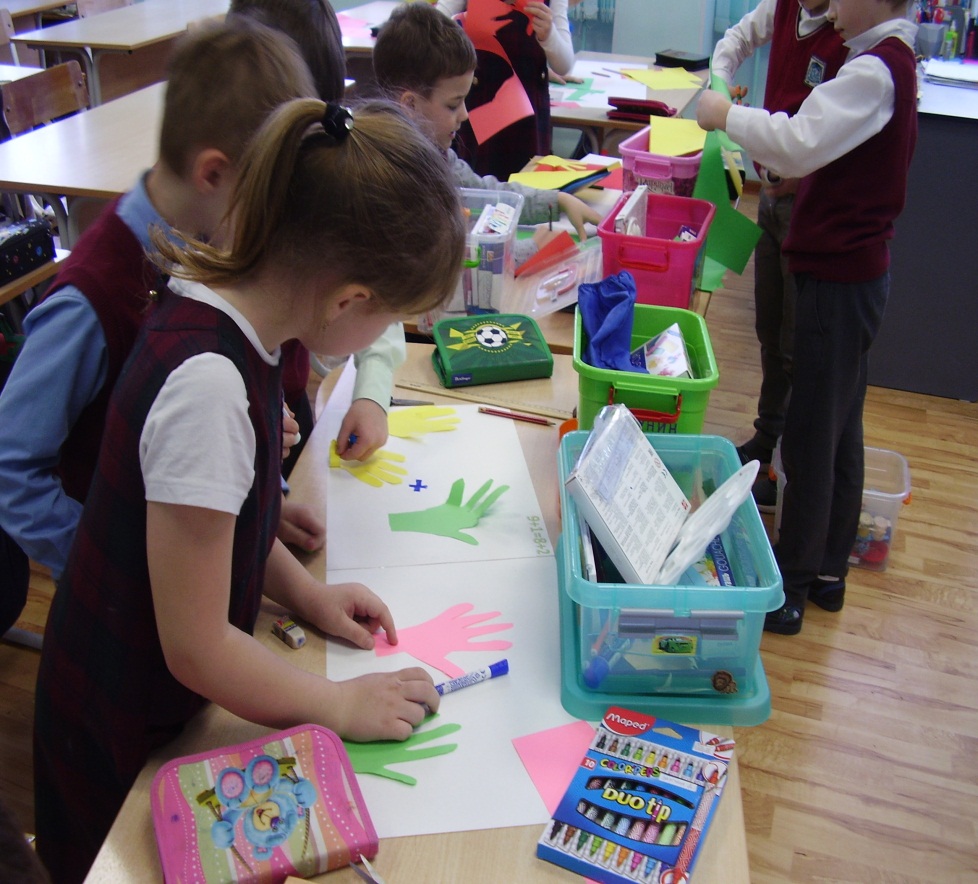 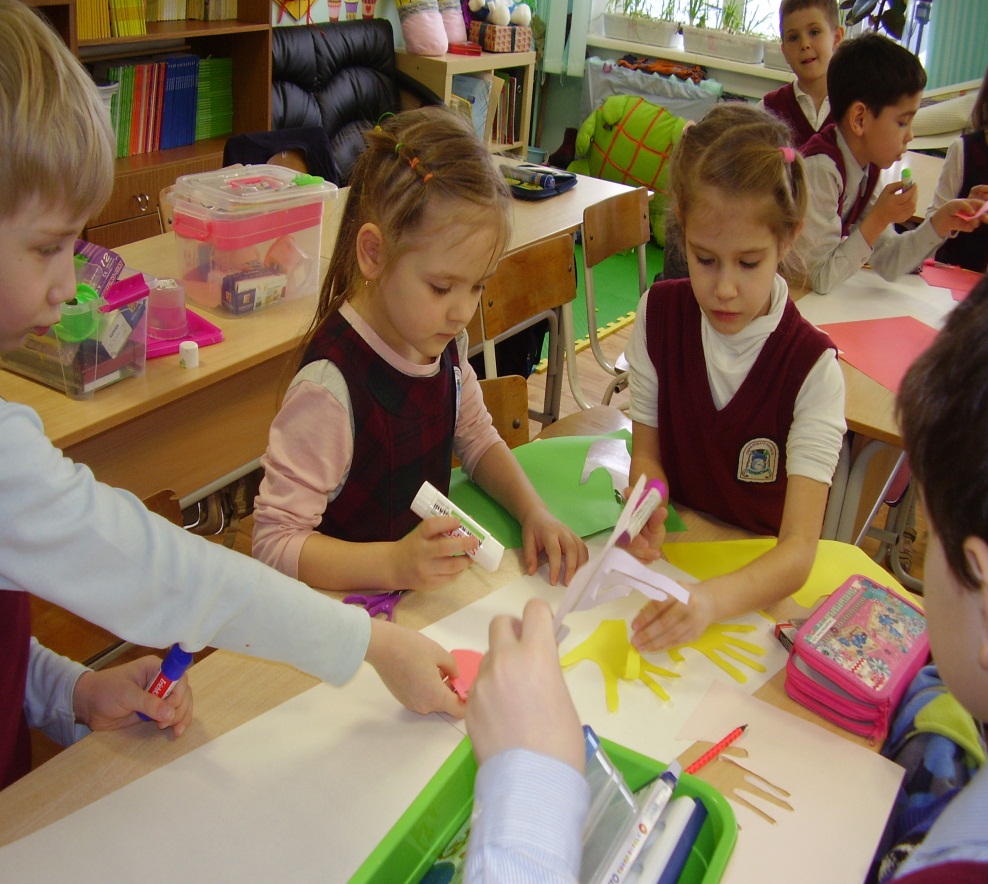 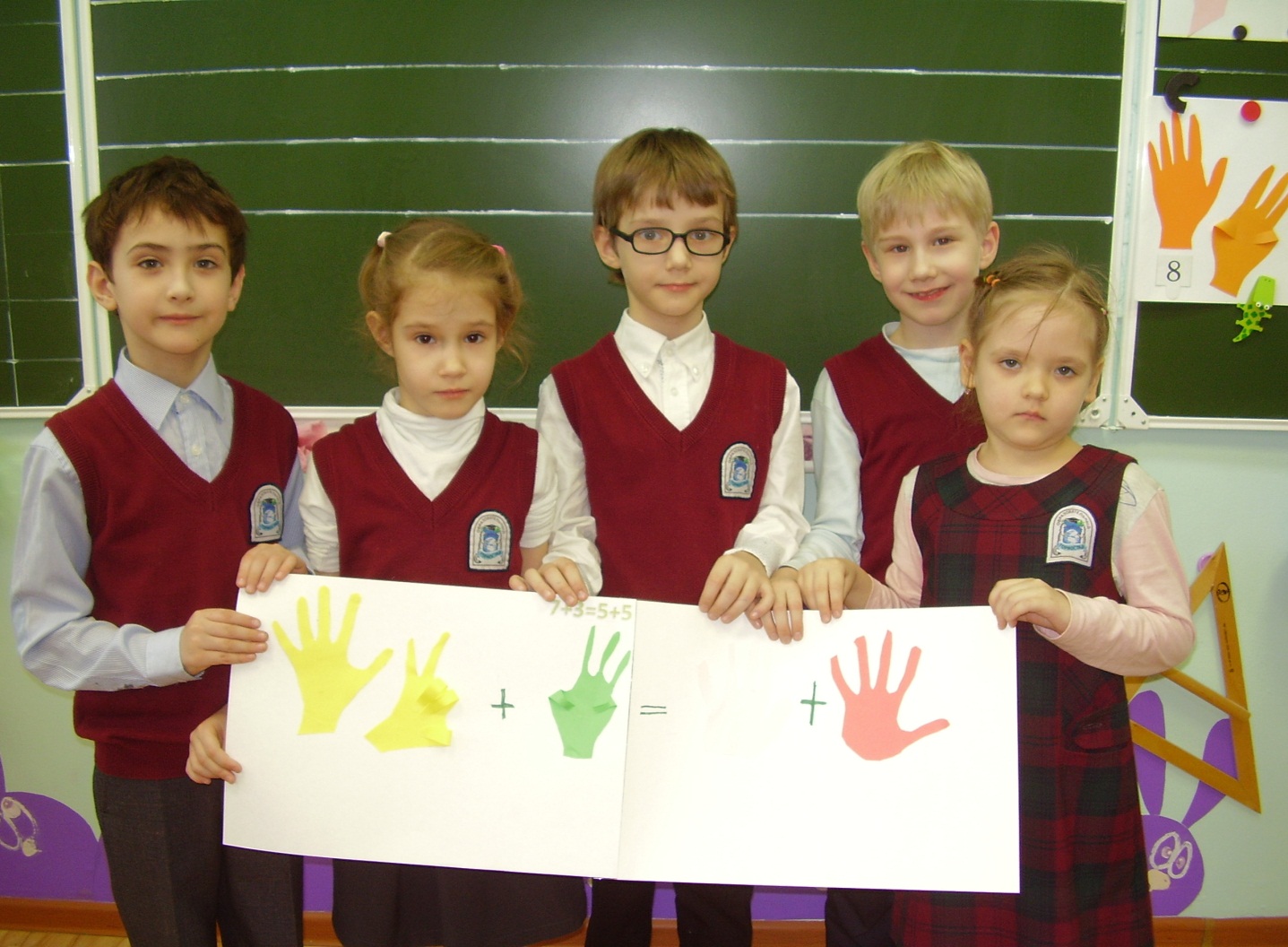 Китайский счёт
0 — сложенный кулак;
1 — разжатый указательный палец;
2 — разжаты и растопырены указательный и средний пальцы;
3 — разжаты и растопырены указательный, средний и безымянный пальцы;
4 — кроме прижатого к ладони большого пальца, остальные разжаты;
5 — открытая ладонь;
Если б не было учителя,То и не было б, наверное,Ни поэта, ни мыслителя,Ни Шекспира, ни Коперника.
И поныне бы, наверное,Если б не было учителя,Неоткрытые АмерикиОставались неоткрытыми.
И не быть бы нам Икарами,Никогда б не взмыли в небо мы,Если б в нас его стараньямиКрылья выращены не были.
Спасибо за внимание
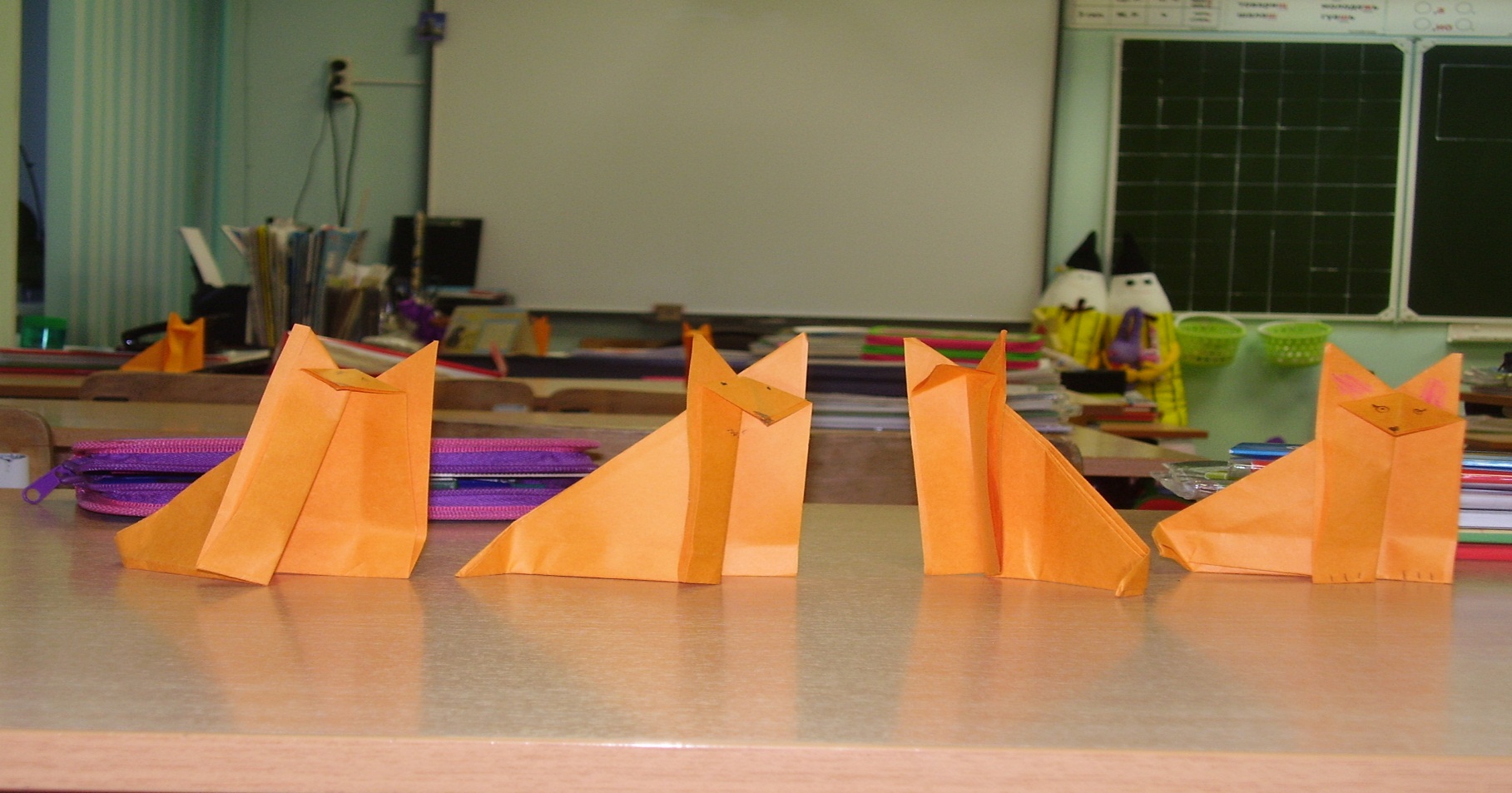